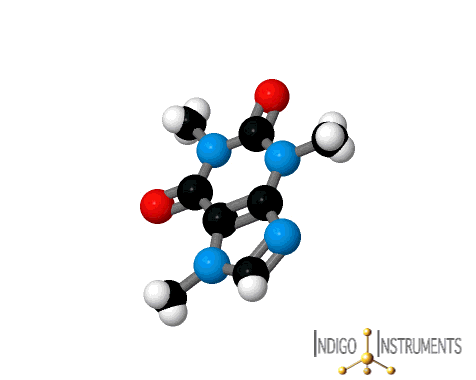 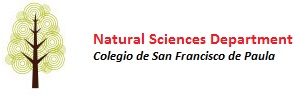 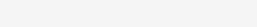 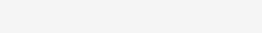 Topic 2 Molecular biology
2.1 Molecules to metabolism
IB Biology SFP - Mark Polko
Nature of science
Understandings:
2
IB Biology SFP - Mark Polko
Applications and skills
ToK
Essential idea: Cell division is essential but must be controlled
3
IB Biology SFP - Mark Polko
Some important notes
4
IB Biology SFP - Mark Polko
Molecular biology
Molecular biology explains lving processes in terms of the chemical substances involved.
Biological processes can be explained from their structure and the interaction between them. Biological molecules are very diverse and the interactions between them are very complex. The science studying the functioning of biomolecules is called molecular biology.
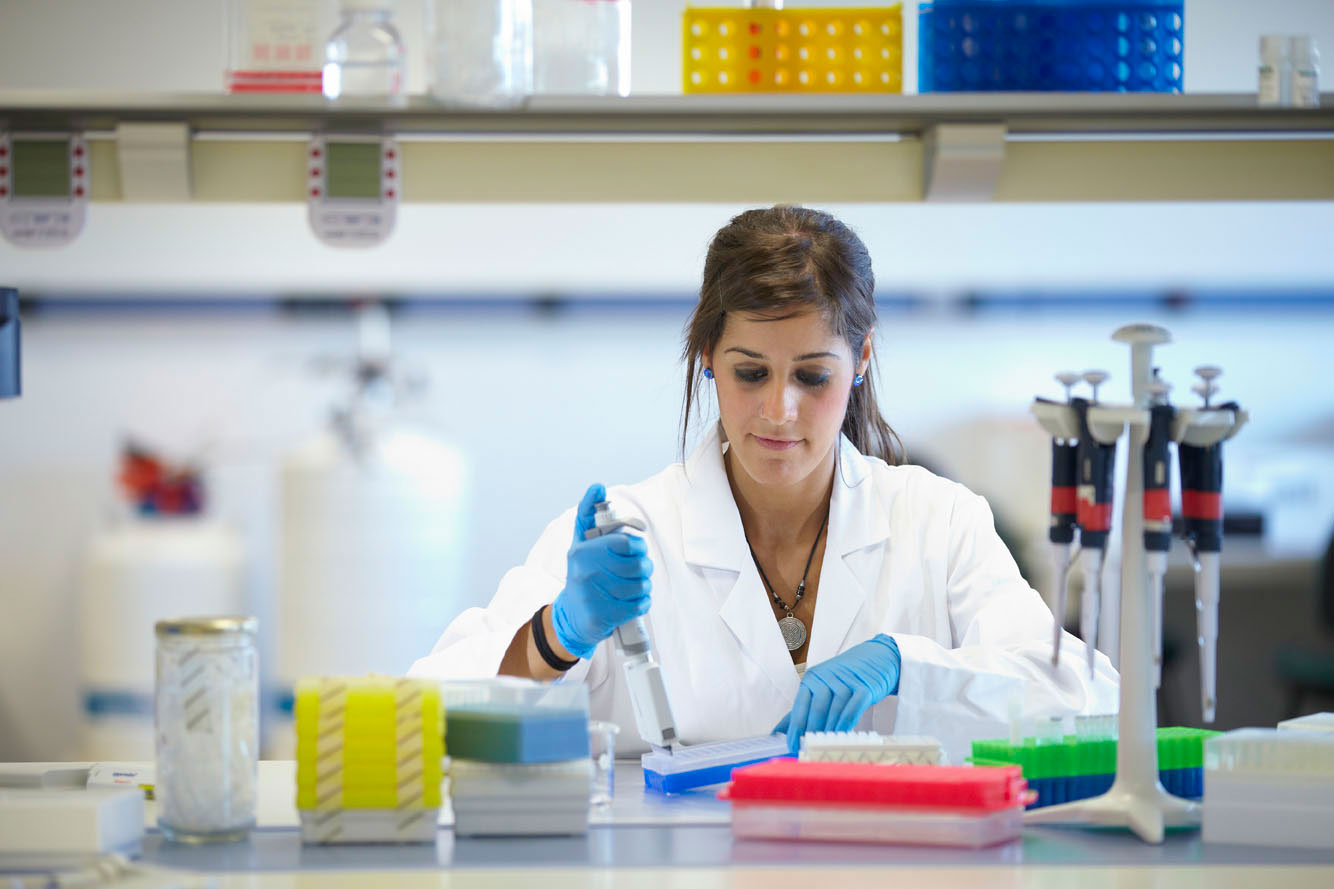 5
IB Biology SFP - Mark Polko
Synthesis of Urea
Urea is a nitrogen containing compound with a relatively simple structure.
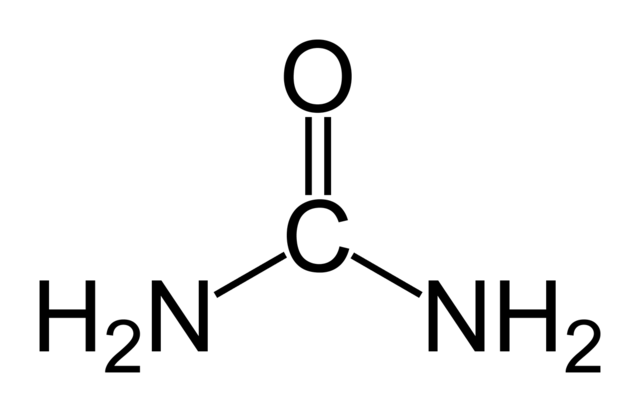 It is a component of urine, where it first was discovered. It is released when there is an excess of amino acids in the body. A cycle of reactions, catalysed by enzymes, takes place to produce it. This production takes place in the liver, from there it will be transported to the blood where the kidneys filter it out and add it to the urine, which is stored later in the bladder.
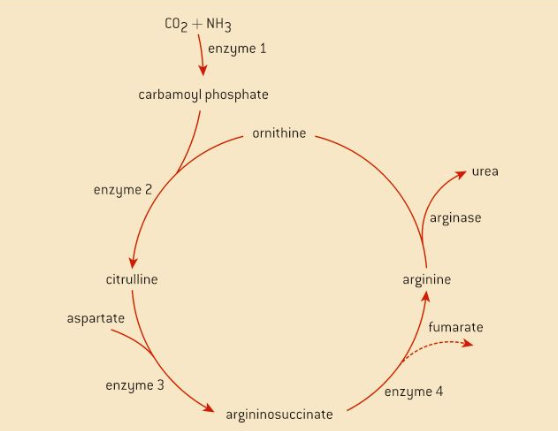 6
IB Biology SFP - Mark Polko
Urea and the falsification of vitalism
In the 18th century it was believed organic molecules could only be made with the help of a vital principle. The theory of vitalism say that ‘The origin and phenomena of life are due to a vital principle, differently from pure physical and chemical forces’.

Urea was the first chemical compound to be synthesised artificially. This was a big step because no vital principle was used in the process. 

It was clear now that if urea could be made without a vital principle than other organic compounds could as well. The theory of vitalism was falsified. Still, like always when this happens, it took a while for the scientific community to accept this (think about the evolution theory of Darwin).
LINK
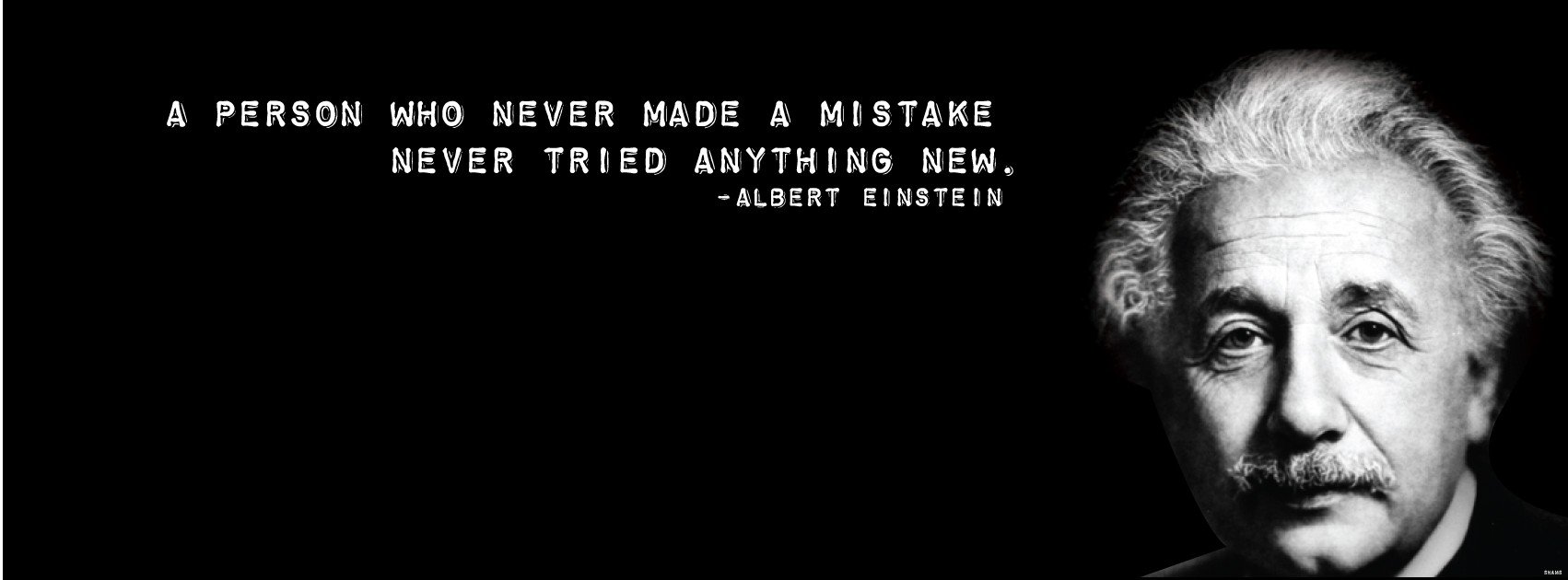 7
IB Biology SFP - Mark Polko
Carbon compounds
Carbon atoms can form four bonds, allowing a diversity of compounds to exist
Carbon is not the most abundant element on Earth, it only occupies the 15th place, but it is present in many molecules as it allows for the formation of a large diversity. 

Carbon atoms form covalent bonds (bonds in which the electrons are shared between the atoms in the molecule, like H2O). Covalent bonds are the strongest bonds so very stable molecules are produced. If you burn any type of organic material, only carbon will be left.
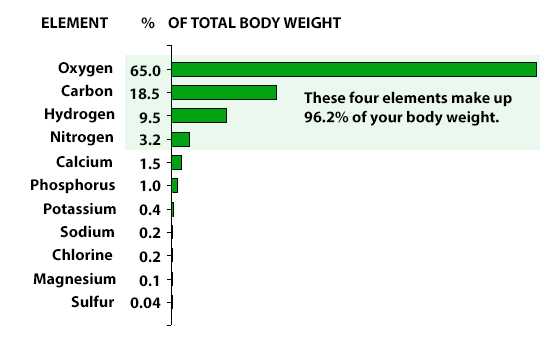 8
IB Biology SFP - Mark Polko
Skill: Drawing molecules
Draw the following  molecular diagrams:

Glucose
Ribose
A saturated fatty acid 
A generalized amino acid
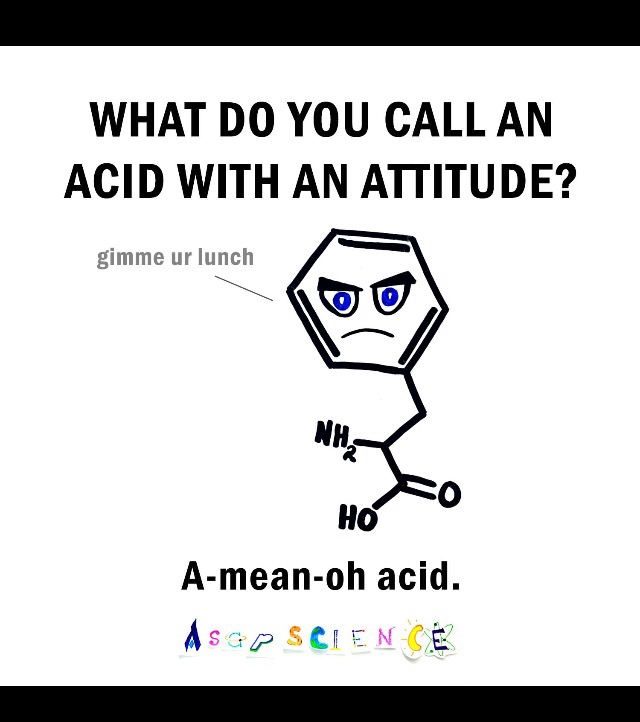 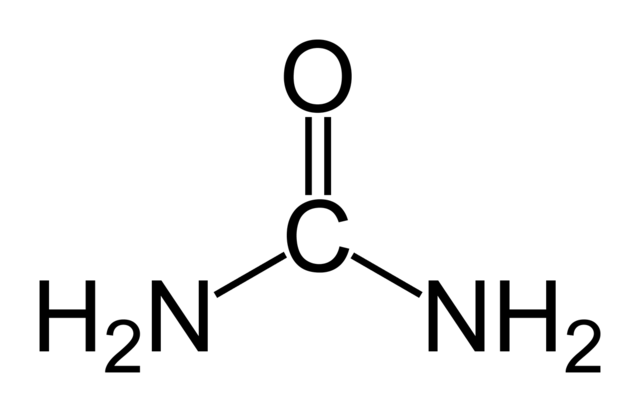 IB Biology SFP - Mark Polko
Drawing compounds
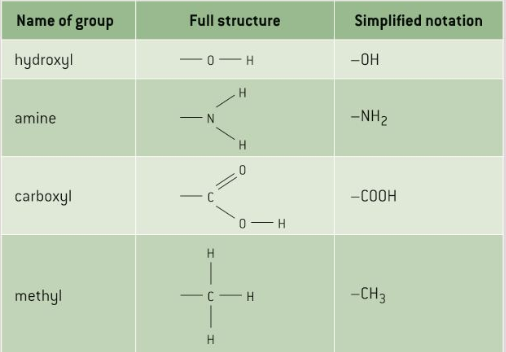 10
IB Biology SFP - Mark Polko
Drawing compounds
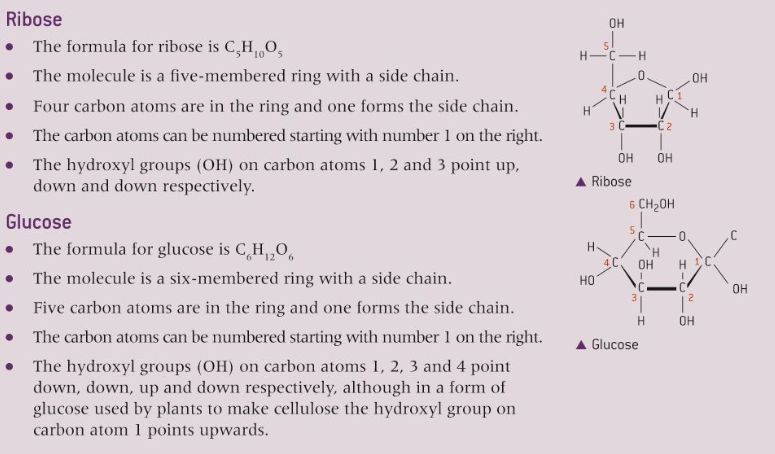 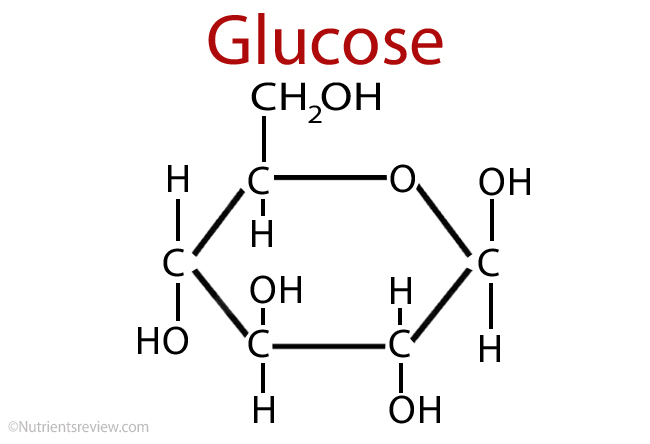 β D - Glucose
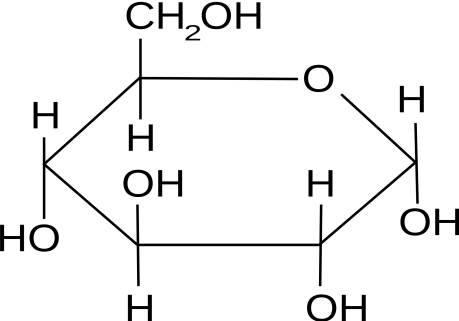 α D - Glucose
11
IB Biology SFP - Mark Polko
Drawing compounds
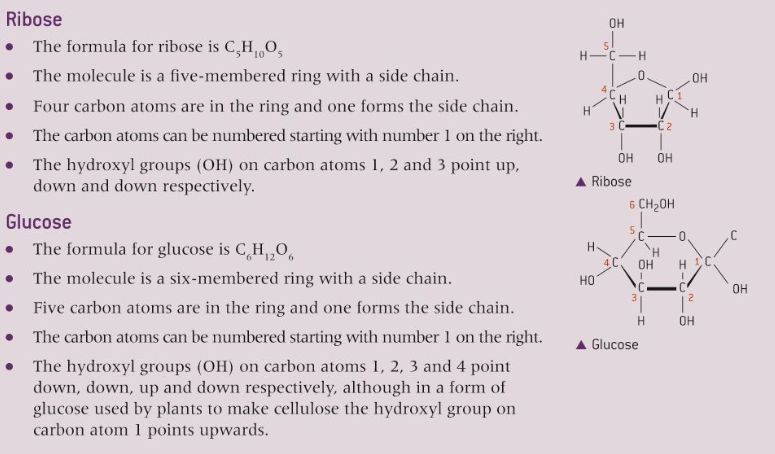 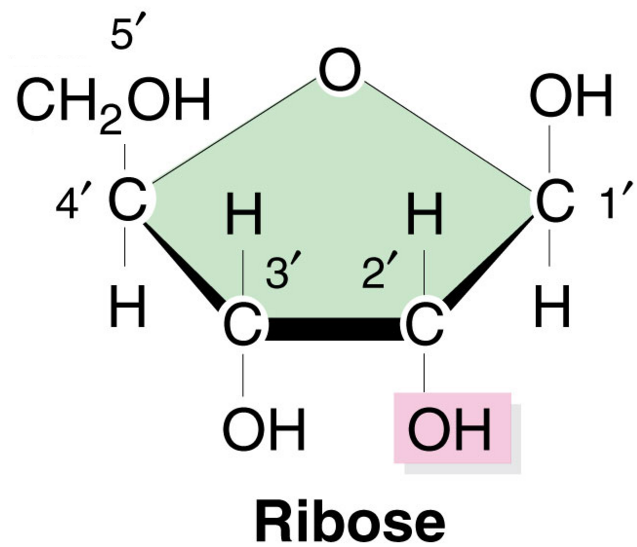 12
IB Biology SFP - Mark Polko
Drawing compounds
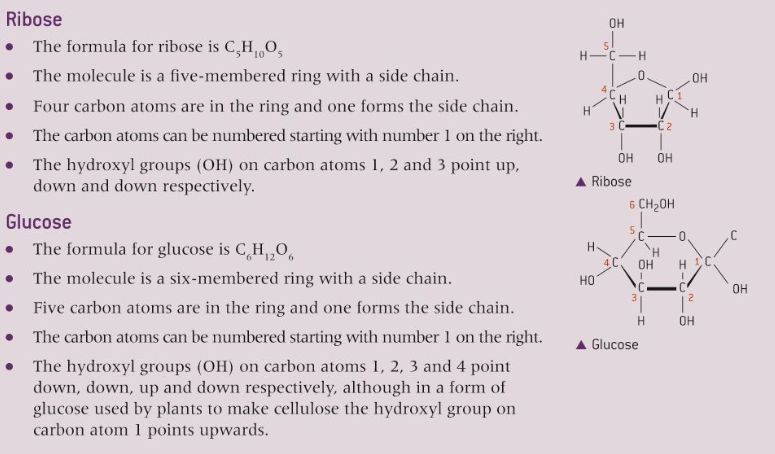 b D - Glucose
α D - Glucose
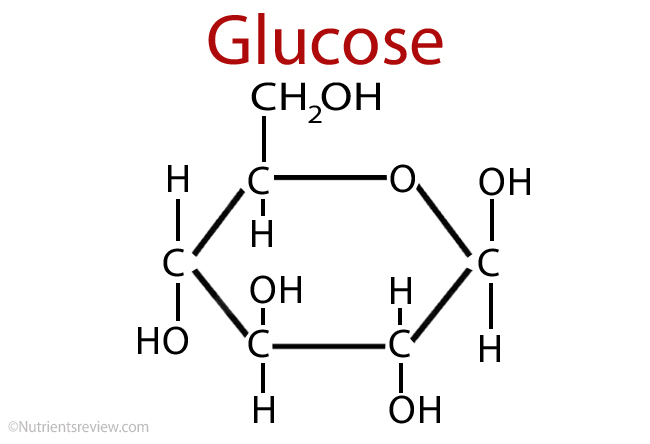 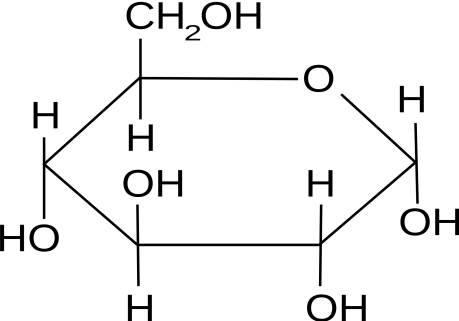 13
IB Biology SFP - Mark Polko
Drawing compounds
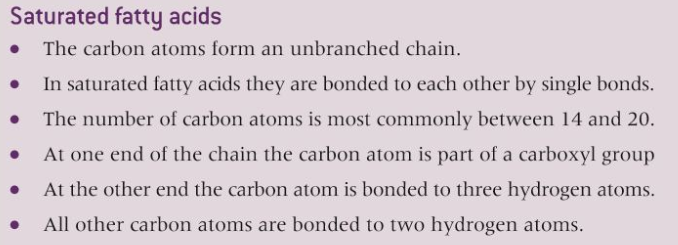 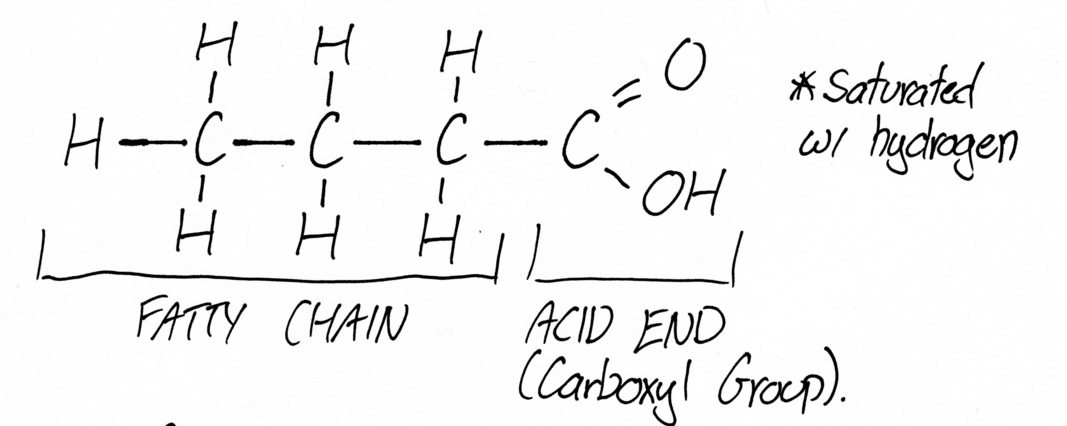 14
IB Biology SFP - Mark Polko
Drawing compounds
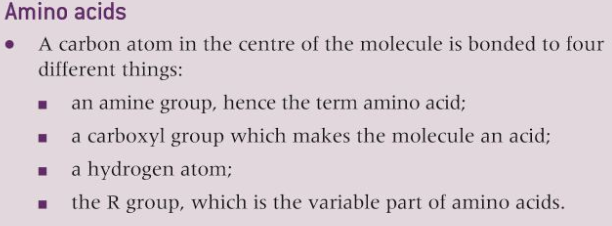 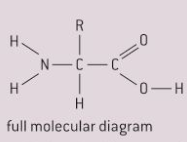 Amine group
Carboxyl group
15
IB Biology SFP - Mark Polko
Carbon compounds
Carbon atoms can form four bonds, allowing a diversity of compounds to exist
The bonds can be made with other carbon atoms and make rings, like in sugars, or chains, like in fatty acids.
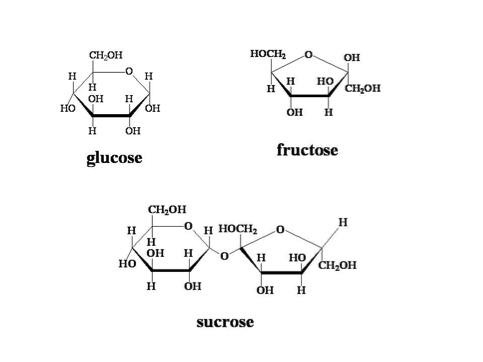 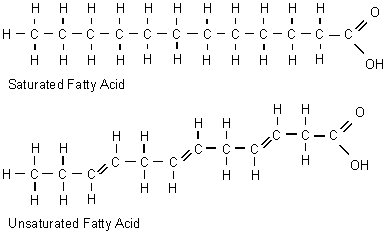 16
IB Biology SFP - Mark Polko
Classifying carbon compounds
Life is based on carbon compounds, including, carbohydrates,
 lipids, proteins and nucleic acids
Carbohydrates
They are composed of carbon, hydrogen and oxygen. The ratio between carbon and hydrogen atoms is 2 hydrogen atoms to 1 carbon atom.  This is where the name carbohydrate comes from.
Examples of monosaccharides include:
glucose
fructose
galactose

Examples of dissaccharides are:
maltose
sucrose
lactose

Examples of polysaccharides are:
starch
glycogen
cellulose
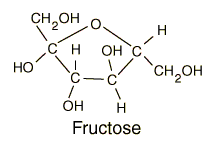 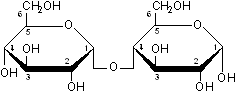 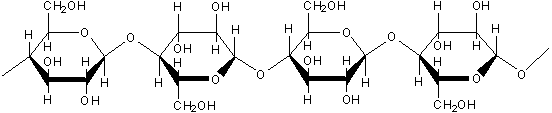 17
IB Biology SFP - Mark Polko
Classifying carbon compounds
Life is based on carbon compounds, including, carbohydrates,
 lipids, proteins and nucleic acids
Lipids
A broad class of molecules which are insoluble in water. These includes steroids, waxes, fatty acids, triglycerides. Triglycerides are fats which are solid at room temperature and oils if they are liquid at room temperature.
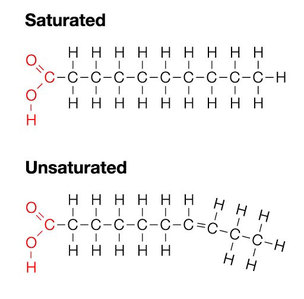 18
IB Biology SFP - Mark Polko
Classifying carbon compounds
Life is based on carbon compounds, including, carbohydrates,
 lipids, proteins and nucleic acids
Proteins
They are composed out of two or more amino acids. All these amino acids contain, carbon, oxygen, hydrogen and nitrogen. There are two of the twenty amino acids which contain also sulphur.
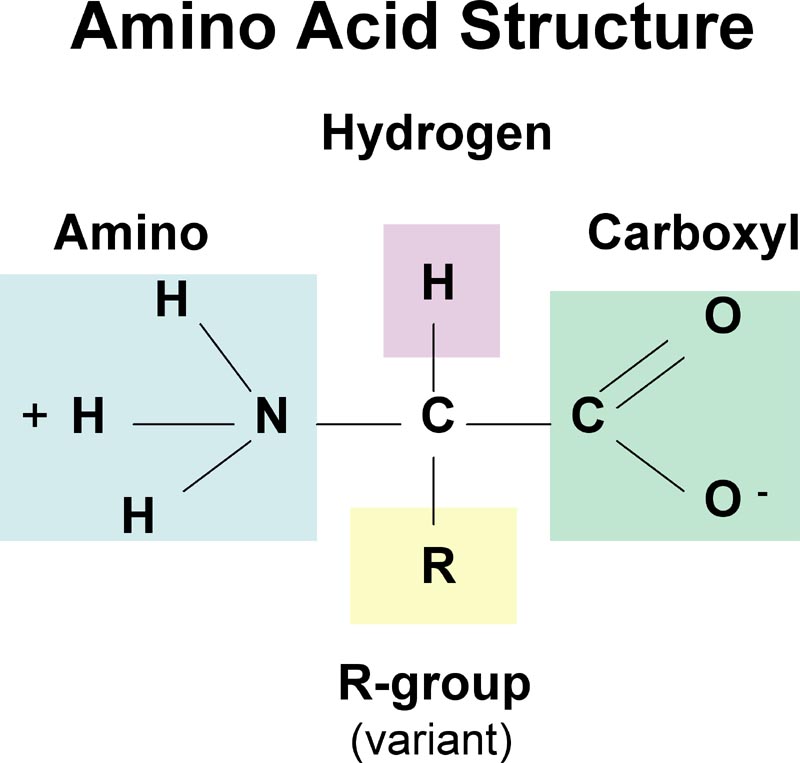 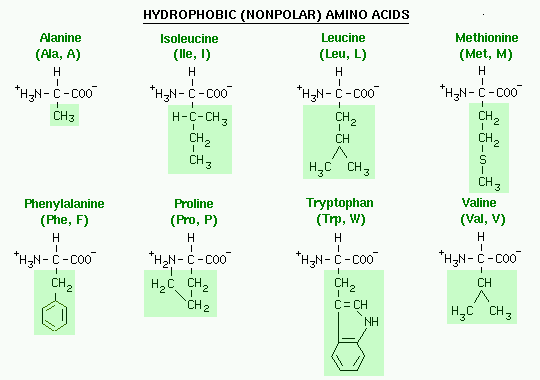 19
IB Biology SFP - Mark Polko
Classifying carbon compounds
Life is based on carbon compounds, including, carbohydrates,
 lipids, proteins and nucleic acids
Proteins
They are composed out of two or more amino acids. All these amino acids contain, carbon, oxygen, hydrogen and nitrogen. There are two of the twenty amino acids which contain also sulphur.
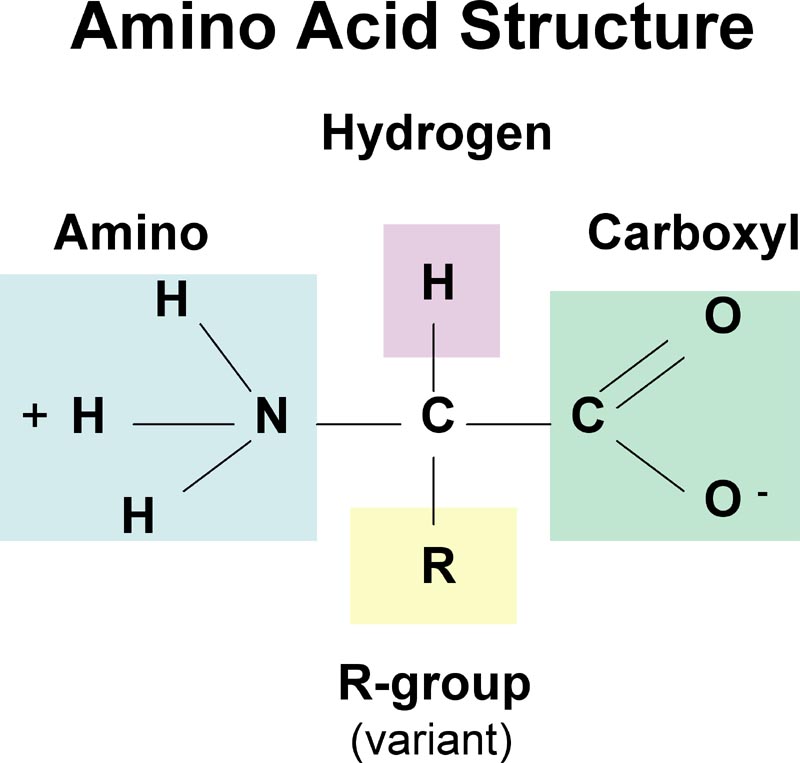 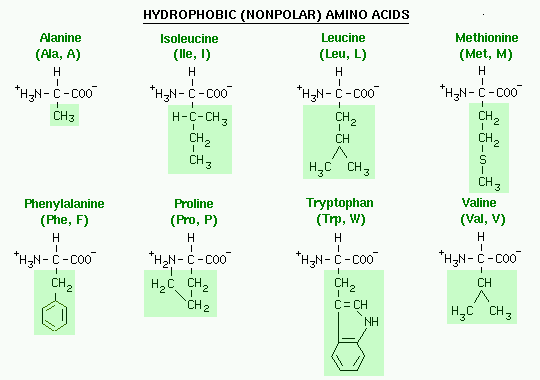 20
IB Biology SFP - Mark Polko
Classifying carbon compounds
Life is based on carbon compounds, including, carbohydrates,
 lipids, proteins and nucleic acids
Nucleic acids
They are chains of subunits called nucleotides. They contain carbon, oxygen, hydrogen, nitrogen and phosphorus. The most common nucleic acids are RNA (ribonucleic acid) and DNA (deoxyribonucleic acid).
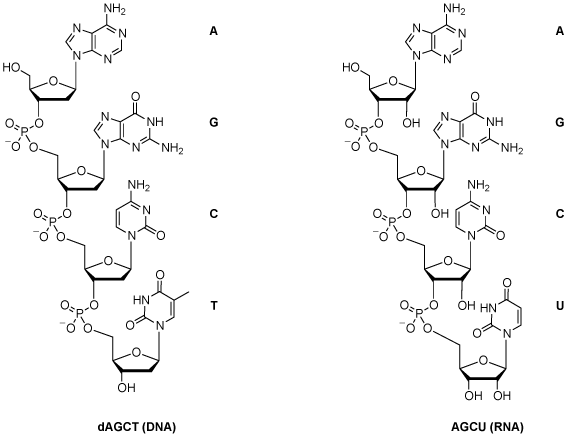 21
IB Biology SFP - Mark Polko
Identifying molecules
It is not difficult to identify the different biomolecules

Proteins contain CHON, carbohydrates and lipids only CHO 

Many proteins contain sulphur, carbohydrates and lipids don’t

Carbohydrates contain H and O in a ratio of 2:1 (ex. C6H12O6, or C5H10O5)

Lipids contain less oxygen than carbohydrates
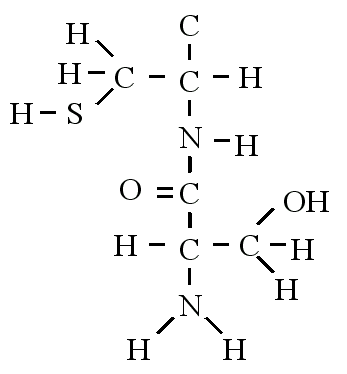 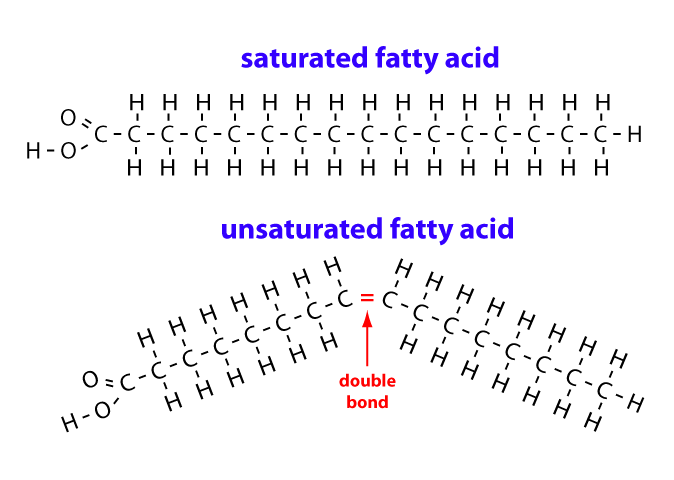 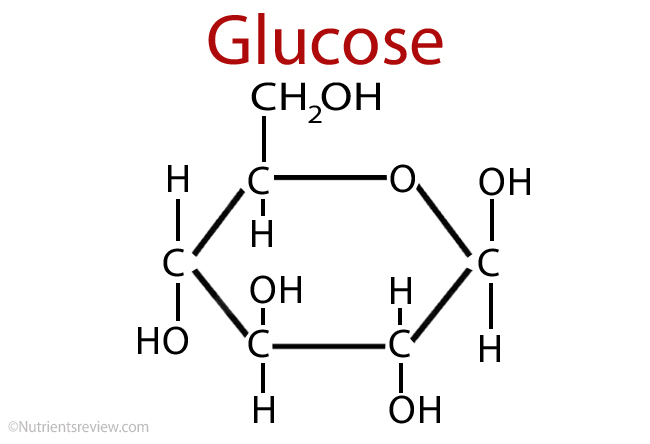 22
IB Biology SFP - Mark Polko
MetabolismMetabolism is the web of all the enzyme catalysed reactions in a cell or organism
All chemical reactions taking place in a cell are catalysed (speeded up) by enzymes. Most happen in the cytoplasm but some are extra cellular, like the enzymes excreted in your digestive system which break down the biomolecules of your food. So, metabolism is the sum of all the chemical reactions in a cell or organism. The thyroid plays an important role in your metabolism: LINK
Metabolism is usually perform in a series of steps, breaking down big molecules into small ones (catabolism) or constructing molecules (anabolism).
LINK
Metabolic reactions can be extremely complex
23
IB Biology SFP - Mark Polko
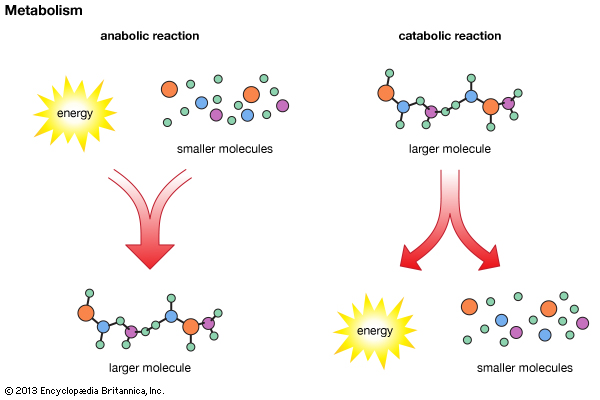 24
IB Biology SFP - Mark Polko
Anabolism
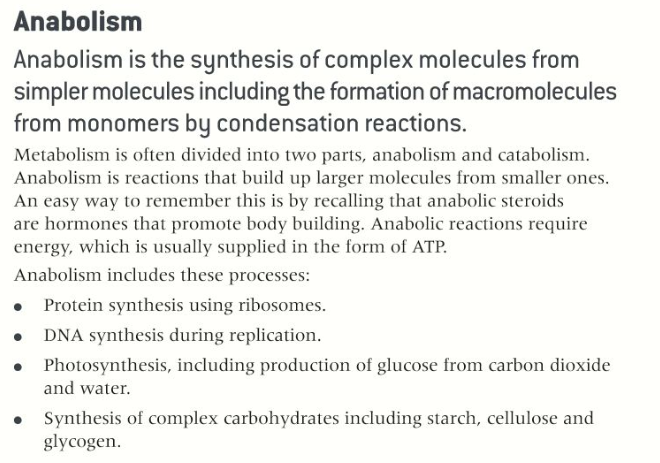 25
IB Biology SFP - Mark Polko
Catabolism
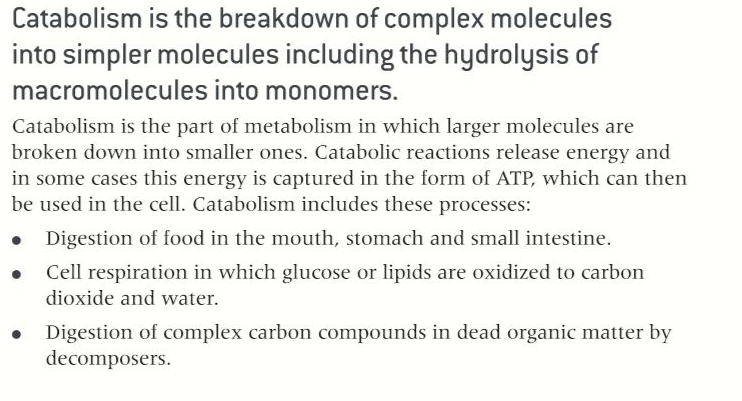 26
IB Biology SFP - Mark Polko
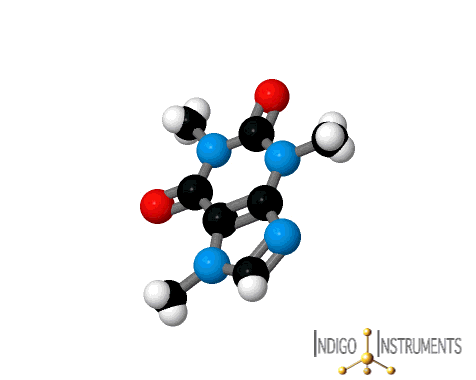 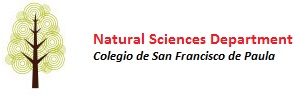 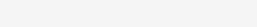 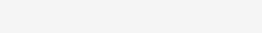 Topic 2 Molecular biology
2.1 Molecules to metabolism
IB Biology SFP - Mark Polko